AC Bučovice, 7.6.2015
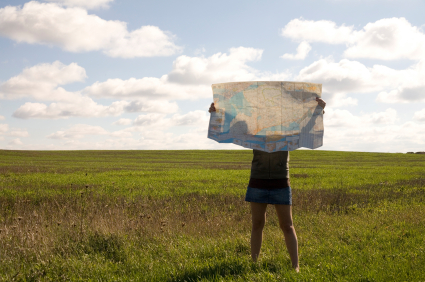 AC Bučovice, 7.6.2015
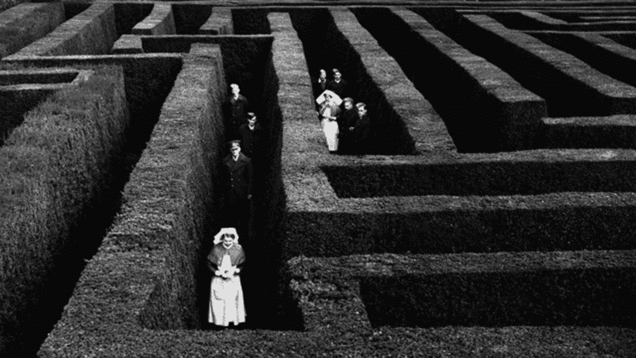 AC Bučovice, 7.6.2015
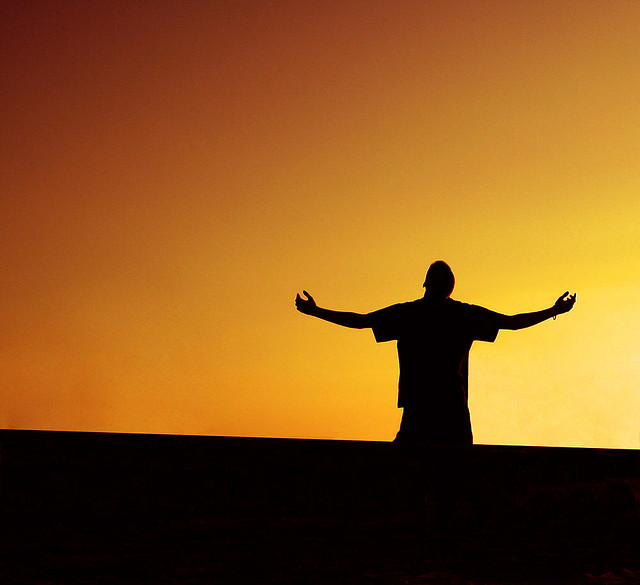 AC Bučovice, 7.6.2015
Jak žít v tomto světě a neztratit se...
AC Bučovice, 7.6.2015
Jak žít v tomto světě a neztratit se...
hledání kudy kam 

jak se správně rozhodovat
Jak žít v tomto světě a neztratit se...
Skutky 13:1  V Antiochii byli v místní církvi proroci a učitelé, [jako] Barnabáš, Šimon zvaný Černý, Lucius Kyrénský, Manahen, společně vychovaný s tetrarchou Herodem, a Saul. 2  Když konali službu Pánu a postili se, řekl Duch Svatý: „Oddělte mi Barnabáše a Saula k dílu, k němuž jsem je povolal.“ 3  Potom, po postu a modlitbách, na ně vložili ruce a propustili je.
Jak žít v tomto světě a neztratit se...
1) církev je místem, kde přebývá Bůh 

Kdo to je Duch svatý?
Jan 16:7  Říkám vám ale pravdu: Je pro vás lepší, abych odešel. Když neodejdu, nepřijde k vám Utěšitel; když ale odejdu, pošlu ho k vám. 8  Až přijde, odhalí světu, v čem je hřích, spravedlnost a soud. 9  Hřích, že nevěří ve mne; 10  spravedlnost, že jdu k Otci a už mě neuvidíte; 11  a soud, že vládce tohoto světa je již odsouzen. 12  Ještě vám mám mnoho co říci, ale teď to nemůžete unést. 13  Až ale přijde on, Duch pravdy, uvede vás do veškeré pravdy. Nebude totiž mluvit sám od sebe, ale řekne vše, co uslyší - oznámí vám i věci budoucí.
Jak žít v tomto světě a neztratit se...
1) církev je místem, kde přebývá Bůh 

2) služba

3) usilování o moc

4) vyslání / akce
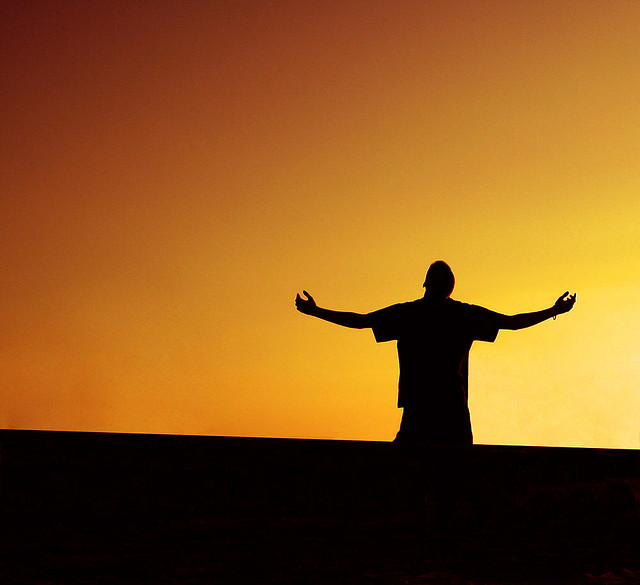 AC Bučovice, 7.6.2015
Jak žít v tomto světě a neztratit se...
AC Bučovice, 7.6.2015